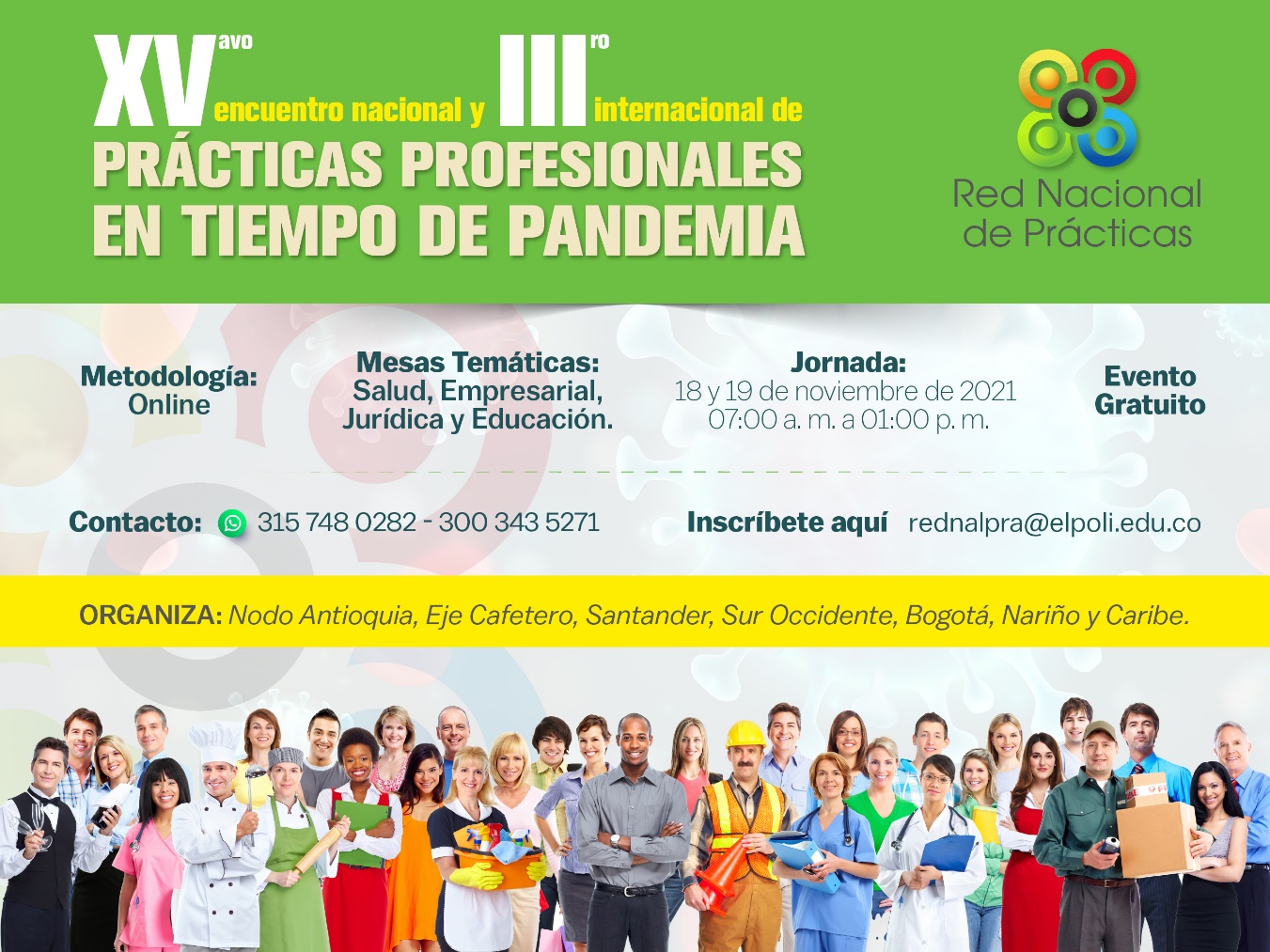 Nombre Institución Educativa Superior
Facultad - Programa Académico
Nombre de la experiencia
Autor(es)
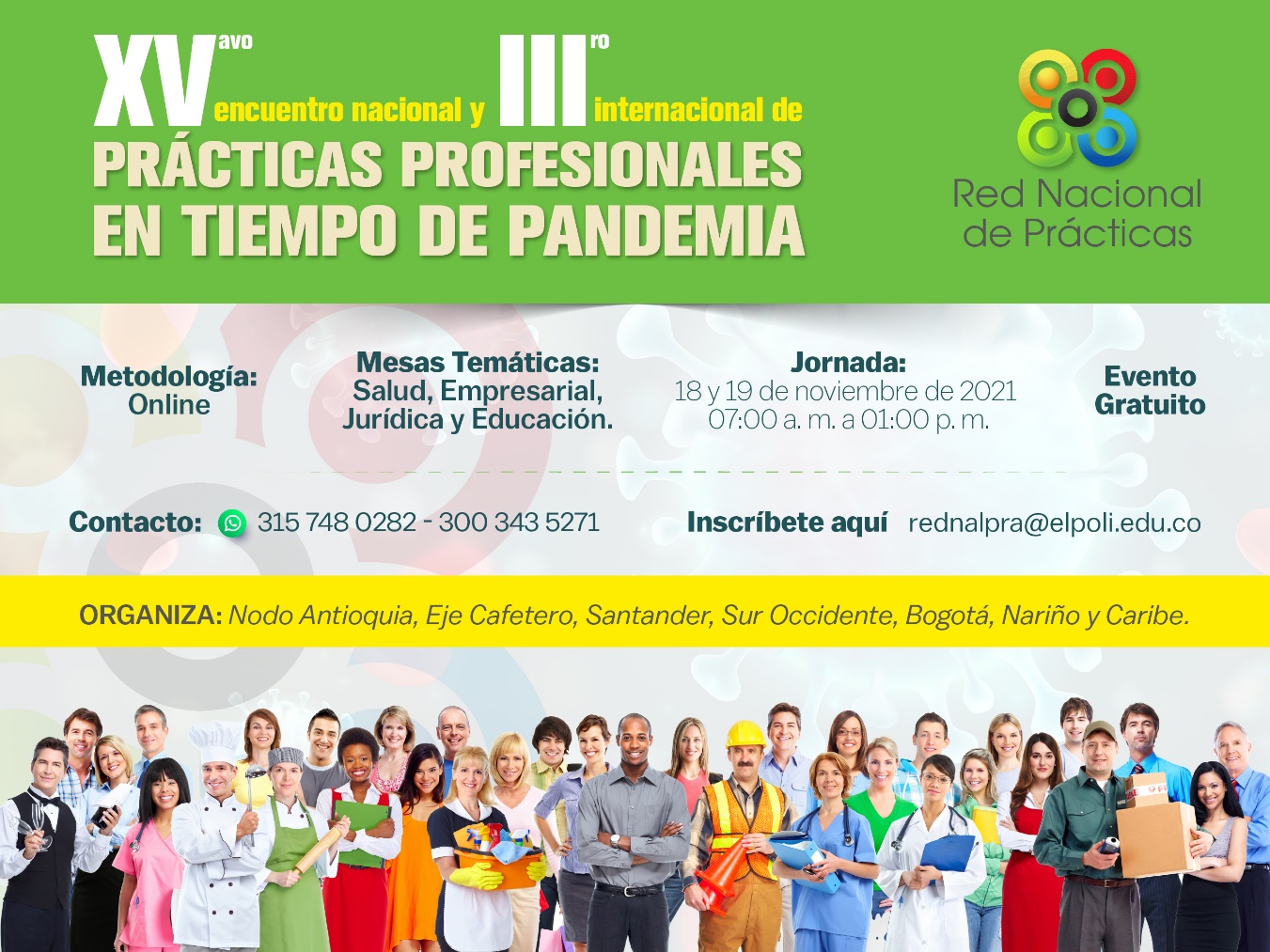 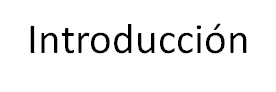 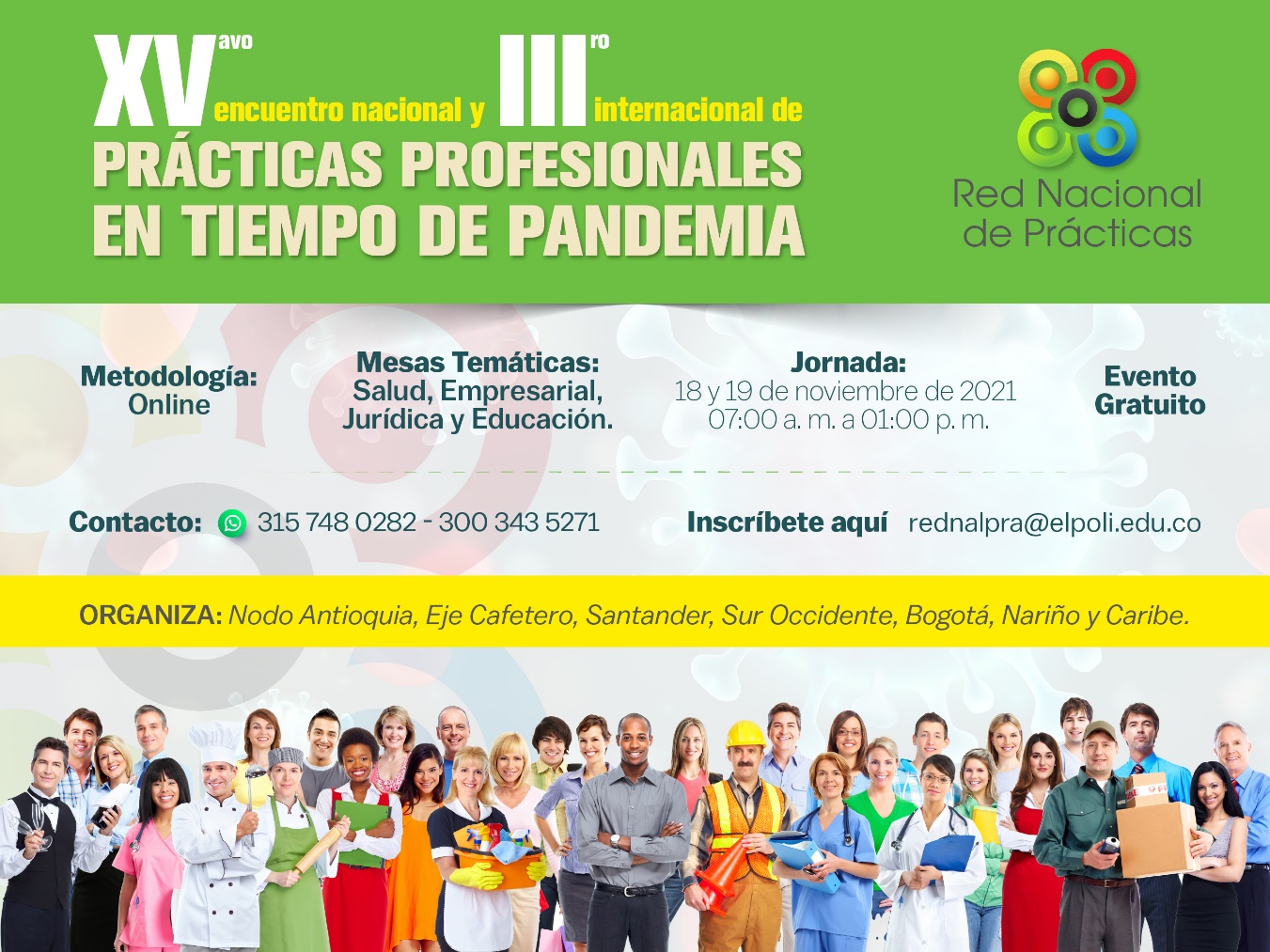 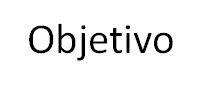 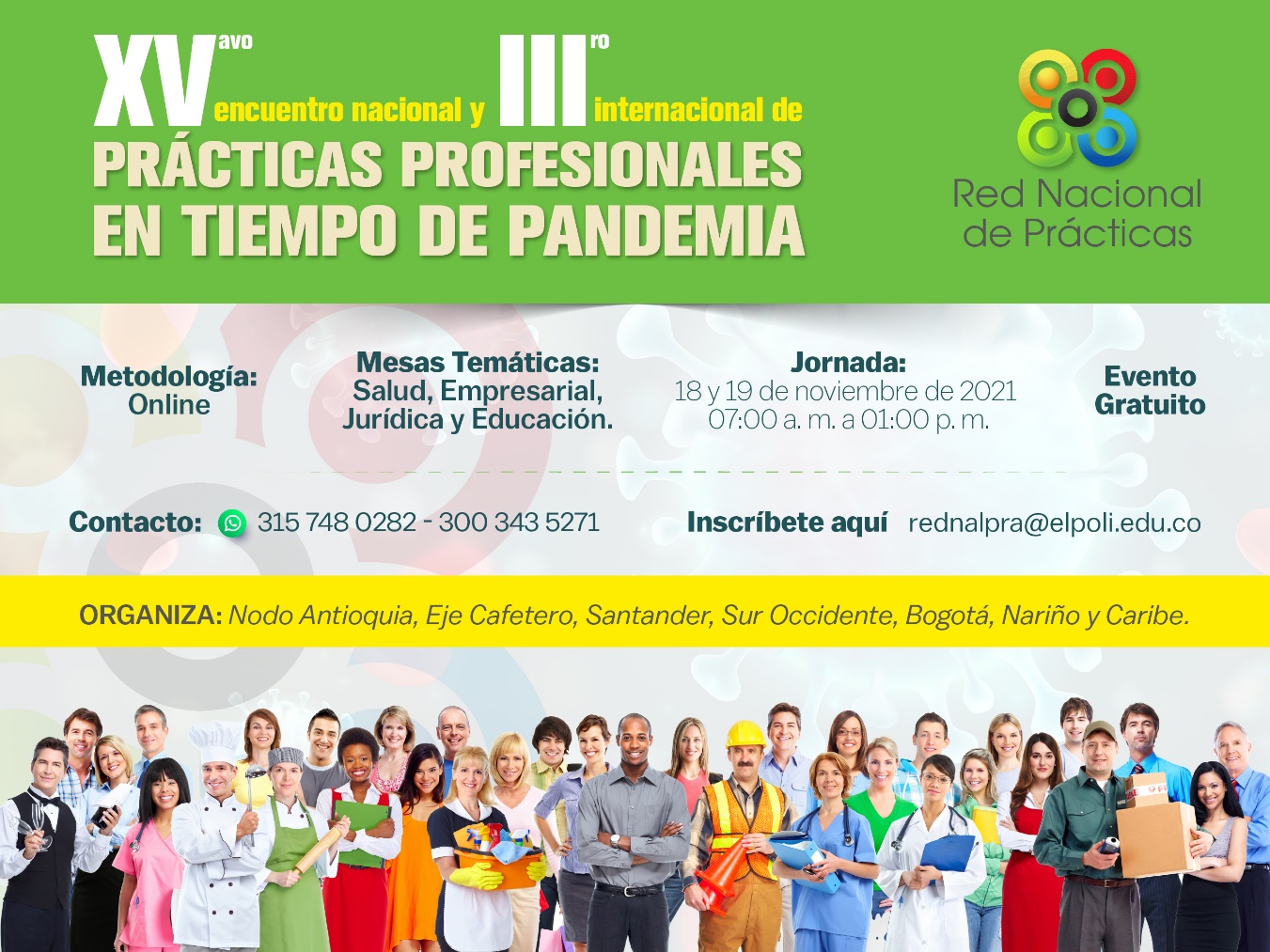 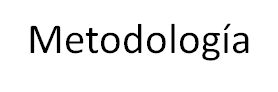 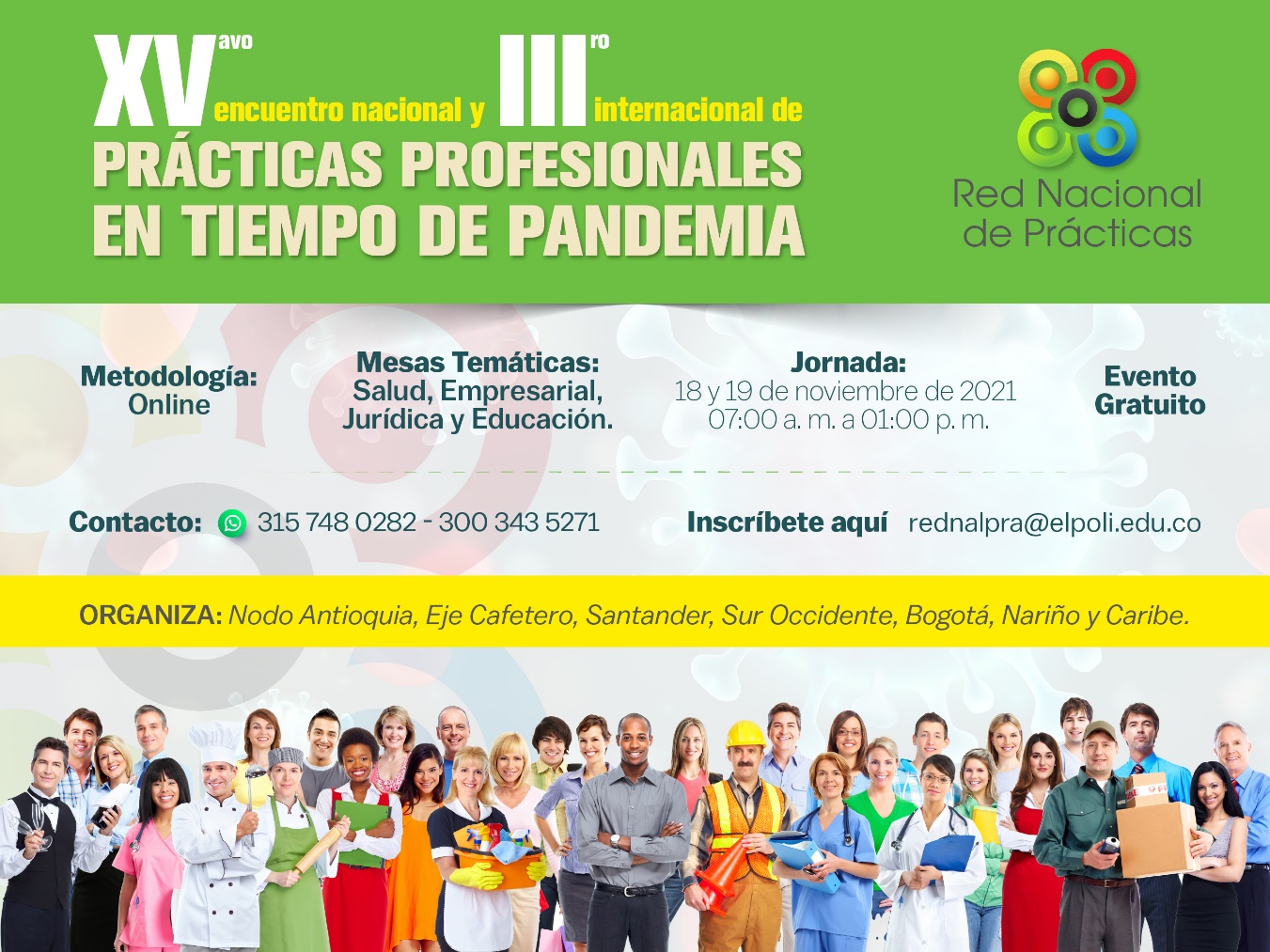 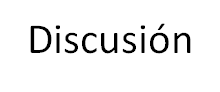 Tipo referente bibliográfico
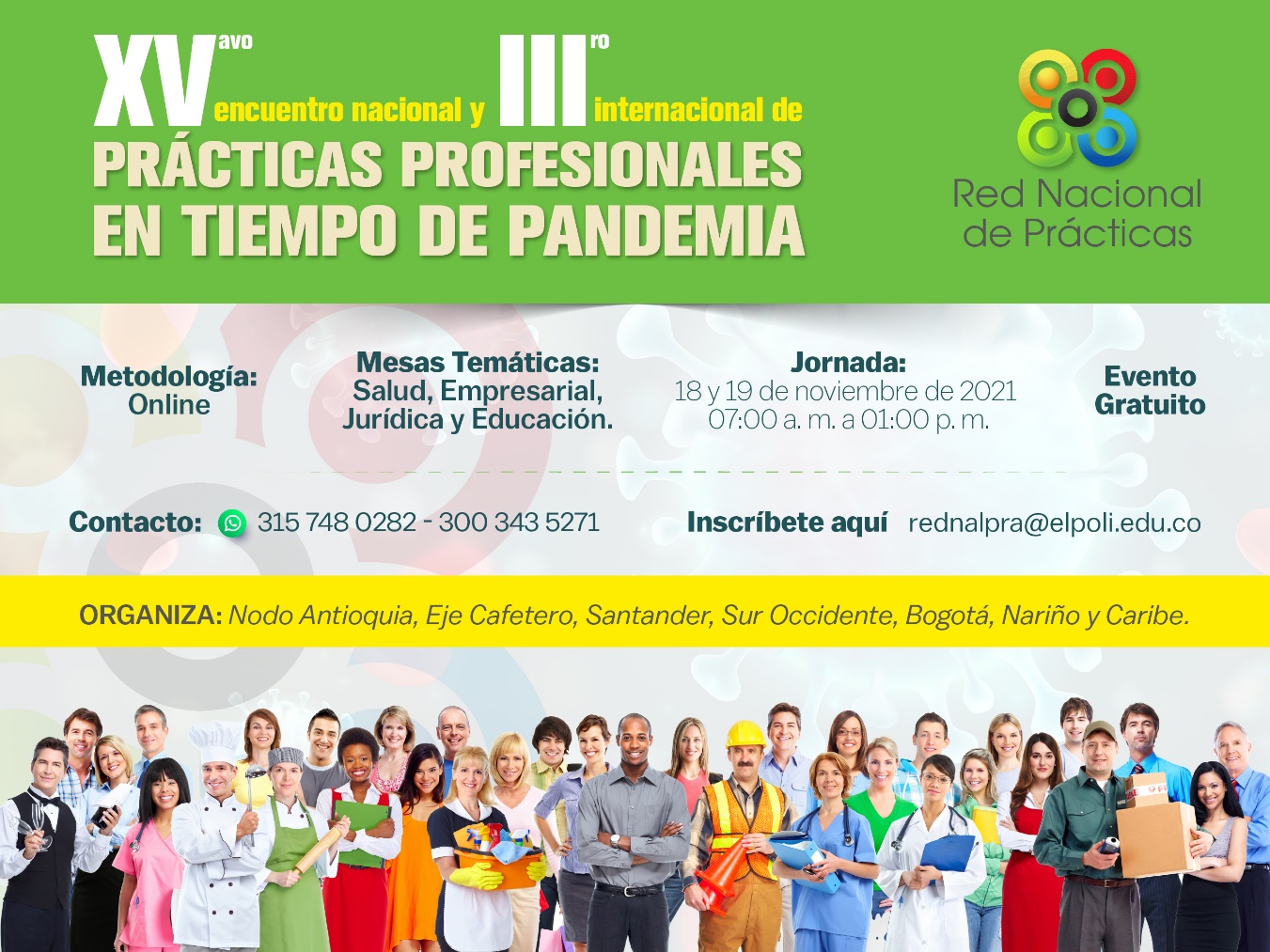 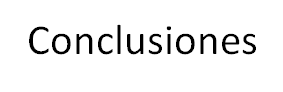 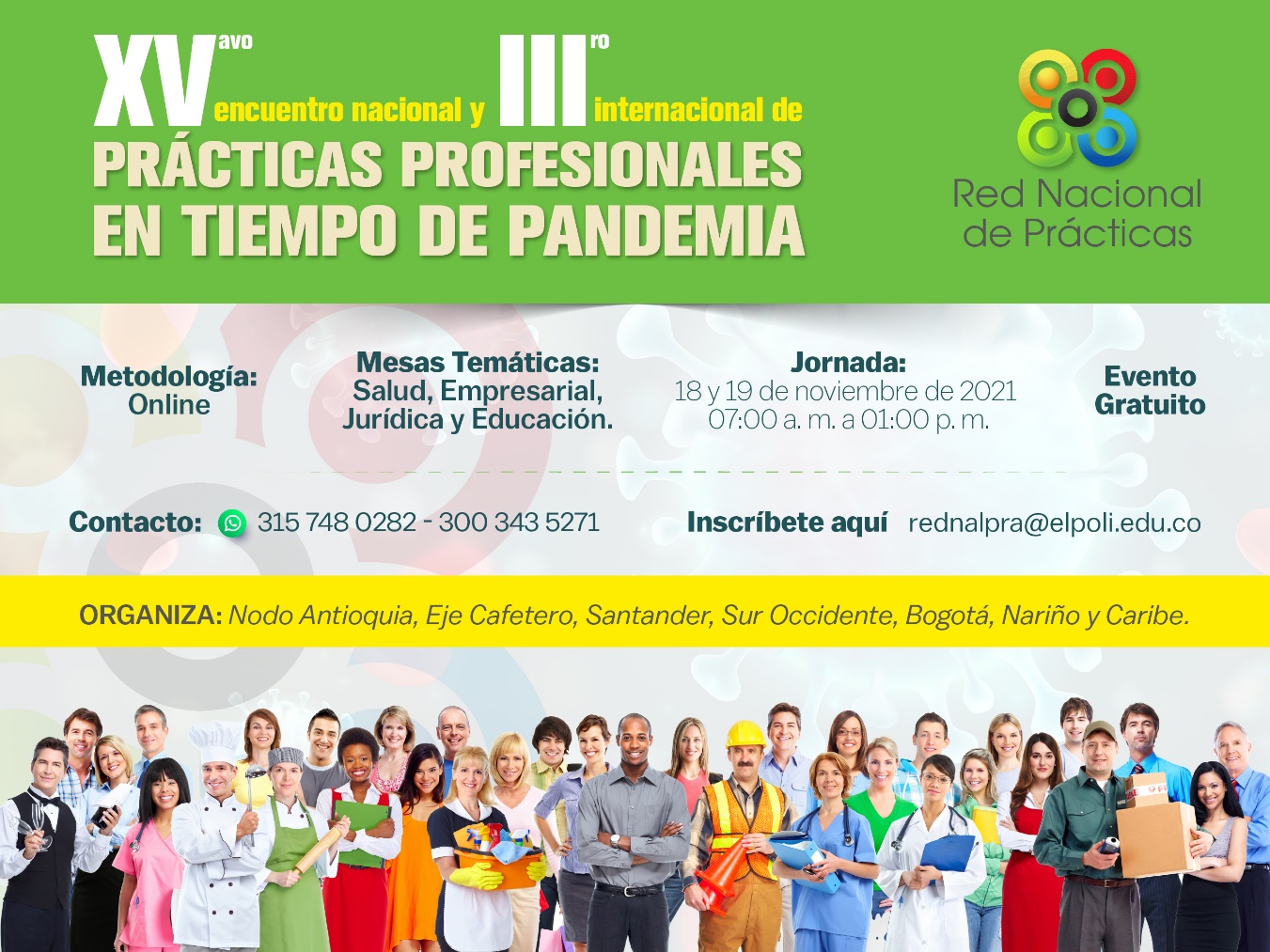